A fa és erdő motívum a magyar költészetben
Trees and the Forest in Hungarian Poetry
Balassi Bálint: Borivóknak való
Áldott szép Pünkösdnek gyönyörű ideje,Mindent egészséggel látogató ege,Hosszú úton járókot könnyebbítő szele!
Te nyitod rózsákot meg illatozásra,Néma fülemile torkát kiáltásra,Fákot is te öltöztetsz sokszínű ruhákba.
Néked virágoznak bokrok, szép violák,Folyó vizek, kutak csak néked tisztulnak,Az jó hamar lovak is csak benned vigadnak.
 Mert fáradság után füremedt tagokatSzép harmatos fűvel hizlalod azokat,Új erővel építvén űzéshez inokat.
Sőt még az végbéli jó vitéz katonák,Az szép szagú mezőt kik széllyel béjárják,Most azok is vigadnak, s az időt múlatják.
Ki szép füvön lévén bánik jó lovával,Ki vígan lakozik vitéz barátjával,Ki penig véres fegyvert tisztíttat csiszárral.
Újul még az föld is mindenütt tetőled,Tisztul homályából az ég is tevéled,Minden teremtett állat megindul tebenned.
Ily jó időt érvén Isten kegyelméből,Dicsérjük szent nevét fejenkint jó szívből,Igyunk, lakjunk egymással vígan, szeretetből!
Bálint Balassi: For wine drinkers
Blessed sweet Pentecost's weather brightly glowing, Beautiful sky on all healthiness bestowing,Wind that brings relief onto tired wayfarers blowing! 
It is thou who givest perfume to the roses,The once mute nightingale now its song composes,And trees, too, thou dressest in many-coloured clothes. 
It's through thee that hedges bloom, violets appear;Flowing waters and wells through thee turn crystal clear,And our speedy stallions, too, prance along with good cheer. 
For after their long run, the tender grass bedews Their exhausted bodies, while their vigour renews,Infusing new energy in their nerves and sinews.
And even the good, brave frontier soldiers alightAnd through the scented fields roam about with delight, Now they, too, are overjoyed that the weather's so bright! 
In the soft grass leaving their horses to run free, With their brothers-in-arms they go off on a spreeWhile with their blood-stained weapons their pages are busy. 
The whole earth is renewed, thanks to thee everywhere.Thanks to thee, the blue sky breaks through the misty air, And every living creature emerges from its lair.
Enjoying, as we do, this weather through God's grace, From our hearts let us all His holy name praise,Let us drink, and to true friendship our glasses raise!

Bonnerjea, Rene
Petőfi Sándor: Fa leszek, ha…
Fa leszek, ha fának vagy virága.
Ha harmat vagy: én virág leszek.
Harmat leszek, ha te napsugár vagy...
Csak, hogy lényink egyesüljenek.
 
Ha, leányka, te vagy a mennyország:
Akkor én csillagá változom.
Ha, leányka, te vagy a pokol: (hogy
Egyesüljünk) én elkárhozom.
Sándor Petőfi: I’ll be a tree
I’ll be a tree, if you are its flowers,
Or a flower, if you are the dew;
I’ll be the dew, if you are the sunbeam,
Only to be united with you.
 
My little girl, if you are the heaven
I shall be a star above on high;
My little girl, if you are hell-fire,
To unite us, damned I shall die.
C. F. Bowring
Vajda János: A vaáli erdőben
Odabenn a mély vadonban,A csalános iharosban,Félreeső völgy ölében,Sűrű árnyak enyhhelyében;
Oh milyen jó volna ottan,Abban a kis házikóban,Élni, éldegélni, szépen,Békességben, csöndességben!…
Nem törődni a világgal,A világ ezer bajával.Meggondolni háborítlan,Ami immár közelebb van…
Illatos hegy oldalában,A tavaszi napsugárban,Nézni illandó felhőkbe,Múlt időkbe, jövendőkbe…
És azután, utóvégre,Észrevétlenül, megérve,Lehullani önmagától,A kiszáradt életfáról…
S ismeretlen sírgödörbe'Elalunni mindörökre…S ott egyebet mit se tenni,Csak pihenni, csak pihenni…
János Vajda: In the forest of Vaál
Far off and deep in woodlands ways Where nettles lurk and maples blaze, A distant valley’s heart has madeA dim, serene retreat of shade.

Ah, could my wandering steps repair To dwell within a cottage there, How sweet would such existence be In calmness and tranquillity!…

To give the world no anxious thought And let its evils go for nought;To meditate in peace of soulUpon man’s life, unmarr’d and whole…
Upon the fragrant hills to lieBeneath the sunny April sky,And gaze upon the clouds that race Through past and future, time and space.
 
This, then, were better after all, Unmark’d to live, and then to fallIn silence down, unmov’d by strife, From off the dying tree of life… 

And so, unknown, sepultur’d deep, For ever more to lie asleep … Such quietude at last were best, And all we yearn for is to rest. 

Kirkconnell, Watson
Vajda János: Őszi tájék
Az égen a felhő egymást üzi-hajtja.
Suhogva a parton hajlong a sikár.
Csóválja fejét a hegyélen a makkfa:
Hogy oda megint az örömteli nyár!
Gyülemlik a holló, varjú kavarogva.
A cinege fázik a tüskebokorba'.
A kerti haraszton zokogja a szél:
Elhervad a rózsa, lehull a levél.
 
Elhervad a rózsa, lehull a levél!
Ezért születünk hát, ez az életi cél?
Csak eddig a pálya, semmit se tovább,
Vagy itten az ember csak öltözik át?
Mi itten örök: a halál-e vagy a lét?
Hol itten a kezdet, hol és van-e vég?
Mi itt a csalódás, hol itten az álom,
Vajh innen-e, avvagy túl a határon?
 
Az égen a felhő egymást üzi-hajtja.
Bujdosni a tarlón indul a katang.
Elnémul az erdő, elszállt a galambja.
Siránkozik a falubéli harang.
Mezőkön az árnyék, tengereken hab
Mulik, születik, mint mára a holnap.
A szemfödelet rángatja hideg szél:
Elhervad a rózsa, lehull a levél.
 
Elhervad a rózsa, lehull a levél!
Hiába hisz ember, hiába remél?
Hát semmi, de semmi, ami vigasztal
Ott túl amaz árkon újra tavasszal?
Ereszkedik a ravatal a gödörbe.
Dörögnek a hantok: örökre, örökre.
A sírra borul le hű szerető:
Semmit soha vissza a temető?!
 
Az égen a felhő egymást üzi-hajtja.
Lemegy a nap. A nyáj hazatér.
Távolba vesz el halk, méla kolompja.
Kiált a kuvik, száll a denevér.
Sírhalmot ölelve az anya zokog.
- Majd kigyul a csillag, kisüt a hold.
S ott fenn a keresztfán suttogja a szél:
Kinyílik a rózsa, kihajt a levél!
János Vajda: An autumn reverie
Cloud chases cloud athwart the sky,
The babbling foam curves round the coast,
The tall oak shakes it's locks on high.
As summer fades like a wan ghost ;
The ravens whirl in sombre herds ;
Upon the thorn-bush keenly blows
The wind, and chills the trembling birds,
Or through the dead leaves sobbing goes:
 
Now falls the leaf, now fades the rose ;
Are we born for a fate like theirs?
Is this the sum of life ? Who knows
What purpose rules our changing years!
Do we, with our weak breath expire,
Or cast our robes as on we wend?
Is death or life the victor here?
Does grave begin, or cradle end?
 
Cloud chases cloud athwart the sky.
The doves abandon their green bower.
The church-bell mourns to the chill air,
Despondent from its darkling tower.
Shadows on land, bubbles on sea,
From birth to death for ever pass ;
The wind rends their pale shroud and we
Now fades the rose, now falls the leaf.
 
Now fades the rose, now falls the leaf:
Should man have faith in anything?
The harvest of his hope is grief ;
Doth yon grave blossom in the Spring?
The coffin in the earth is laid :
The falling clods repeat " For ever,"
Since those who sleep in that cool shade
Return to them that love them never.
 
The sun slopes down — the herds creep home.
The solemn bell dies on the ear ;
The barn-owl shrieks, the bat flits past.
The mother sobs beside the bier.
But now the stars float o'er the sky,
The moon glides forth — and, voice of hope,
The wind sings o'er the Calvary —
" The leaf shall wake, the rose shall ope."
 
Nora de Vallyi and Stuart, Dorothy
Ady Endre: Párizsban járt az ősz
Párisba tegnap beszökött az Ősz. Szent Mihály útján suhant nesztelen, Kánikulában, halk lombok alattS találkozott velem.

Ballagtam éppen a Szajna feléS égtek lelkemben kis rőzse-dalok: Füstösek, furcsák, búsak, bíborak, Arról, hogy meghalok.
Elért az Ősz és súgott valamit, Szent Mihály útja beleremegett, Züm, züm: röpködtek végig az uton Tréfás falevelek.

Egy perc: a Nyár meg sem hőkölt belé S Párisból az Ősz kacagva szaladt.Itt járt, s hogy itt járt, én tudom csupán Nyögő lombok alatt.
Endre Ady: Autumn passed through Paris
Autumn sliped into Paris yesterday, came silently down Boulevard St Michel, In sultry heat, past boughs sullen and still, and met me on its way. 
As I walked on to where the Seine flows by, little twig songs burned softly in my heart, smoky, odd, sombre, purple songs. I thought they sighed that I shall die. 
Autumn drew abreast and whispered to me, Boulevard St Michel that moment shivered. Rustling, the dusty, playful leaves quivered, whirled forth along the way. 
One moment: summer took no heed: whereon, laughing, autumn sped away from Paris.That it was here, I alone bear witness, under the trees that moan. 
Bell, Doreen
Kosztolányi Dezső: Őszi reggeli
Ezt hozta az ősz. Hűs gyümölcsöket
üvegtálon. Nehéz, sötét-smaragd
szőlőt, hatalmas, jáspisfényü körtét,
megannyi dús, tündöklő ékszerét.
Vízcsöpp iramlik egy kövér bogyóról,
és elgurul, akár a brilliáns.
A pompa ez, részvéttelen, derült,
magába-forduló tökéletesség.
Jobb volna élni. Ámde túl a fák már
aranykezükkel intenek nekem.
Dezső Kosztolányi: Autumn breakfast
These autumn brings. Refreshing fruits
on a glass tray. Heavy, deep emerald
of grapes, pears huge and jasper-lit,
and all its lavish and refulgent gems.
A juicedrop slithers from a berry's globe
and rolls away, bright as a diamond.
This pomp is short of sympathy, serene,
perfection turning in upon itself.
Better to live. And yet, beyond, the trees
already wave their golden arms to me.
Dixon, Alan
József Attila: Reménytelenül Lassan, tünődve
Az ember végül homokos,
szomorú, vizes síkra ér,
szétnéz merengve és okos
fejével biccent, nem remél.
 
Én is így próbálok csalás
nélkül szétnézni könnyedén.
Ezüstös fejszesuhanás
játszik a nyárfa levelén.
 
A semmi ágán ül szivem,
kis teste hangtalan vacog,
köréje gyűlnek szeliden
s nézik, nézik a csillagok.
Attila József: Without Hope Slowly, broodingly
All you arrive at in the end
is a sad, washed-out, sandy plain,
you gaze about, take it in, bend
a wise head, nod; hope is in vain.
 
Myself, I try to look about
nonchalantly, without pretence.
Axe-arcs shake their silver out
rippling where the aspens dance.
 
My heart sits on the twig of nothing,
its little body shivering, dumb.
In calm unbroken gathering,
staring, staring, the stars come.
Morgan, Edwin
Radnóti Miklós: À la recherche…
Régi szelíd esték, ti is emlékké nemesedtek!Költőkkel s fiatal feleségekkel koszorúzotttündöklő asztal, hova csúszol a múltak iszapján?hol van az éj, amikor még vígan szürkebarátotittak a fürge barátok a szépszemü karcsu pohárból?

Verssorok úsztak a lámpák fénye körül, ragyogó zöldjelzők ringtak a metrum tajtékos taraján éséltek a holtak s otthon voltak a foglyok, az eltüntdrága barátok, verseket írtak a rég elesettek,szívükön Ukrajna, Hispánia, Flandria földje.

Voltak, akik fogukat csikorítva rohantak a tűzben,s harcoltak, csak azért, mert ellene mitse tehettek,s míg riadozva aludt körülöttük a század a mocskoséj fedezéke alatt, a szobájuk járt az eszükben,mely sziget és barlang volt nékik e társadalomban.

Volt, ahová lepecsételt marhakocsikban utaztak,dermedten s fegyvertelen álltak az aknamezőkön,s volt, ahová önként mentek, fegyverrel a kézben,némán, mert tudták, az a harc, az az ő ügyük ott lenn,s most a szabadság angyala őrzi nagy álmuk az éjben.
S volt ahová ... mindegy. Hova tüntek a bölcs borozások?szálltak a gyors behivók, szaporodtak a verstöredékek,és szaporodtak a ráncok a szépmosolyú fiatal nőkajka körül s szeme alján; elnehezedtek a tündér-léptü leányok a háboru hallgatag évei közben.

Hol van az éj, az a kocsma, a hársak alatt az az asztal?és akik élnek még, hol vannak a harcra tiportak?hangjuk hallja szivem, kezem őrzi kezük szoritását,művük idézgetem és torzóik aránya kibomlik,s mérem (néma fogoly), - jajjal teli Szerbia ormán.

Hol van az éj? az az éj már vissza se jő soha többé,mert ami volt, annak más távlatot ád a halál már.Ülnek az asztalnál, megbújnak a nők mosolyábanés beleisznak majd a poharunkba, kik eltemetetlen,távoli erdőkben s idegen legelőkön alusznak.
Miklós Radnóti: À la recherche…
Gentle past evenings, you too are ennobled through recollection!Brilliant table adorned by poets and their young women,where have you slid in the mud of the memory? where is the nightwhen the exuberant friends still merrily drank the nativewine of the land from slender glasses that sparkled their glances?Lines of poetry swam around the glow of the lamps and bright green adjectives swayed on the foaming crest of the metre and still the dead were alive, the prisoners home, and the dear vanished friends wrote verse, those fallen long ago whose hearts lie under the soil of Spain and Flanders and Ukraine.Some of them charged forward gritting their teeth in the fire and foughtonly because there was nothing they could do to avoid it,and while their company fitfully slept around them under the soiled shelter of night, they remembered their rooms of the past, calm caves and islands, their retreat from this society.

Some of them travelled helpless in sealed cattle trucks to places,some stood numbly waiting unarmed in freezing minefields,some also went voluntarily, silent with guns in their hands for clearly they saw their personal place and role in the fighting –now the angel of freedom guards their great dreams in the night.
Some... doesn’t matter. Where have the wise, winy evenings vanished?Swift swarmed the draftnotes and swift multiplied the poetic fragments as did the wrinkles around the lips and eyes of the wives with enchanting smiles. The elf-footed girls grew dull and heavy in loneliness over the silent and endless war years.Where is the night, the tavern and, under the lime trees, that table?Where are the living and where are the others trampled in battle?Still, my heart hears their voices, my hand still holds their handshakes,thus I quote their works and behold their proportions and stature,silent prisoner myself in Serbia’s wailing mountains.
Where is the night? Such a night perhaps may never recur, for death gives always a different perspective to all that has vanished.
They still sit at the table, they hide in the smiles of the women,and they will sip from our glasses, the friends still unburied and waiting, lying in distant forests, asleep in foreign pastures.
Orszag-Land, Thomas
Radnóti Miklós: Tajtékos ég
Tajtékos égen ring a hold,
csodálkozom, hogy élek.
Szorgos halál kutatja ezt a kort
s akikre rálel, mind olyan fehérek.
 
Körülnéz néha s felsikolt az év,
körülnéz, aztán elalél.
Micsoda ősz lapul mögöttem ujra
s micsoda fájdalomtól tompa tél!
 
Vérzett az erdő és a forgó
időben vérzett minden óra.
Nagy és sötétlő számokat
írkált a szél a hóra.

Megértem azt is, ezt is,
súlyosnak érzem a levegőt,
neszekkel teljes, langyos csönd ölel,
mint születésem előtt.
Megállok itt a fa tövében,
lombját zúgatja mérgesen.
Lenyúl egy ág. Nyakonragad?
nem vagyok gyáva, gyönge sem,
 
csak fáradt. Hallgatok. S az ág is
némán motoz hajamban és ijedten.
Feledni kellene, de én
soha még semmit sem feledtem.
 
A holdra tajték zúdúl, az égen
sötétzöld sávot von a méreg.
Cigarettát sodrok magamnak,
lassan, gondosan. Élek.
 
1940. június 8.
Miklós Radnóti: Foamy sky
The moon sways on a foamy sky,
I am amazed that I live.
An overzealous death searches this age
and those it discovers are all so very pale.
 
At times the year looks around and shrieks,
looks around and then fades away.
What an autumn cowers behind me again
and what a winter, made dull by pain.
 
The forest bled and in the spinning
time blood flowed from every hour.
Large and looming numbers were
scribbled by the wind onto the snow.
 
I lived to see that and this,
the air feels heavy to me.
A war sound-filled silence hugs me
as before my nativity.
I stop here at the foot of a tree,
its crown swaying angrily.
A branch reaches down — to grab my neck?
I'm not a coward, nor am I weak,
 
just tired. I listen. And the frightened
branch explores my hair.
To forget would be best, but I have
never forgotten anything yet.
 
Foam pours over the moon and the poison
draws a dark green line on the horizon.
I roll myself a cigarette
slowly, carefully. I live.

Gina Gönczi
Nemes Nagy Ágnes: Fák
Tanulni kell. A téli fákat.Ahogyan talpig zúzmarásak.Mozdíthatatlan függönyök. 
Meg kell tanulni azt a sávot,hol a kristály már füstölög,és ködbe úszik át a fa,akár a test emlékezetbe. 
És a folyót a fák mögött,vadkacsa néma szárnyait,s a vakfehér, kék éjszakát,amelyben csuklyás tárgyak állnak,meg kell tanulni itt a fákkimondhatatlan tetteit.
Ágnes Nemes Nagy: Winter trees
You have to learn. The trees in winter. As hoarfrost dresses foot, top, centre curtains of white that nothing moves – You have to learn those secret grooves where crystals start to turn to vapour and trees fade over into fogjust as bodies flow into memory. And the river behind the treesflapping mute wings of skeins of geese, the blues of blinding ice-white nightsin which some hooded objects linger - this is our task: We have to seizethe trees' inexplicable deeds. 
Makkai, Adam
Balázs F. Attila: Énekel a fa
a madarak lenyelték a hangot,de begyükből felbugyborékolt:dallamok, szavak, formák potyogtakaz avarra.
 „a fák énekelnek” – mormogja a költőmonitor fénye mélyíti ráncaitnem látja hát nem tudja:ez már az öregség jele –
tovább  pötyög a billentyűzetenmindent elment valahová:tán egyszer megnyitja valaki…
Attila Balázs F.: The Tree Is Singing
birds have swallowed the sound,but it has bubbled up from their pouch:tunes, words, shapes kept droppingon the carpet of fallen leaves.
’trees are singing’, the poet muttershis wrinkles seem sharper by the light of a screenhe doesn’t see them and so he doesn’t know:these are already marks of old age –
he keeps strumming on the keyboardhe saves everything in some doc:one day perhaps someone will open them… 
N. Ullrich Katalin
2011-2013.
„Forest fancy Facebook” Comenius project
of Debreceni Csokonai Vitéz Mihály
Gimnázium, Hungary
and Viinijärven koulu, Finland
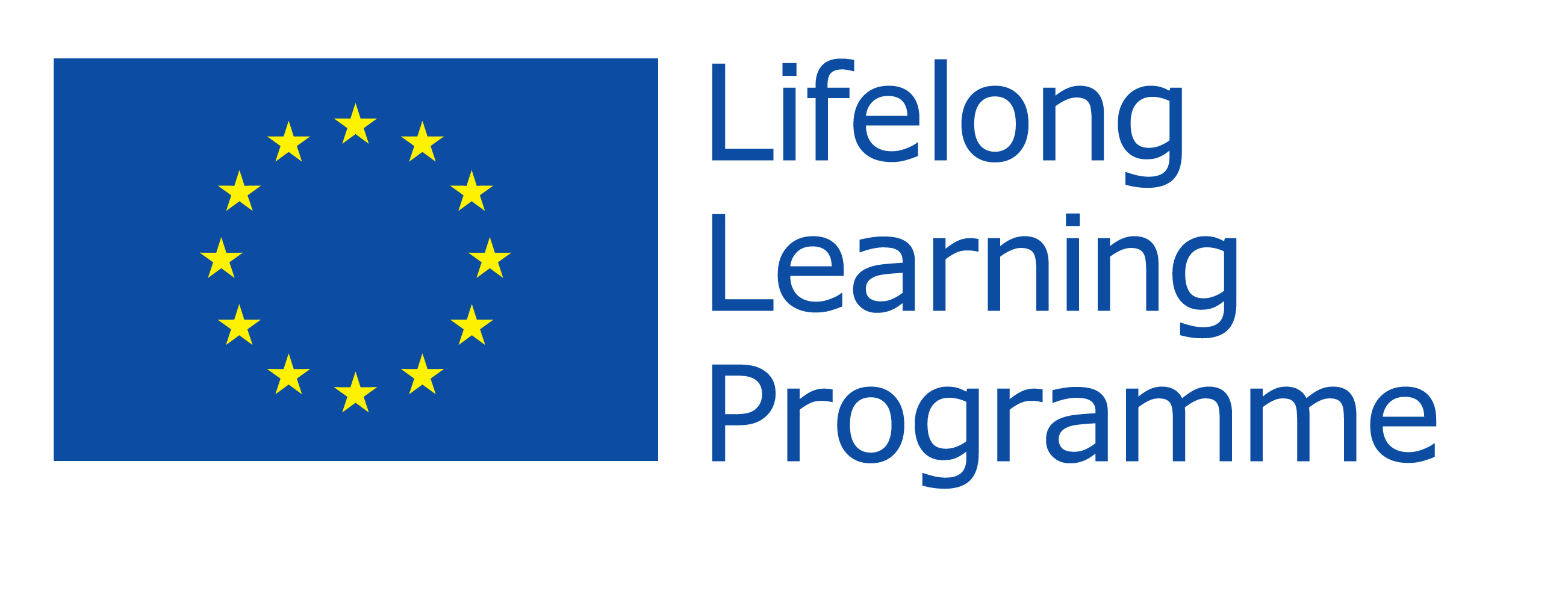